PS4 ACCESSORIES
Wired headset for PS4
Communicate with other PSN players!
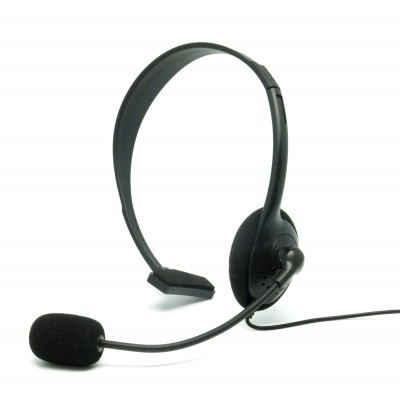 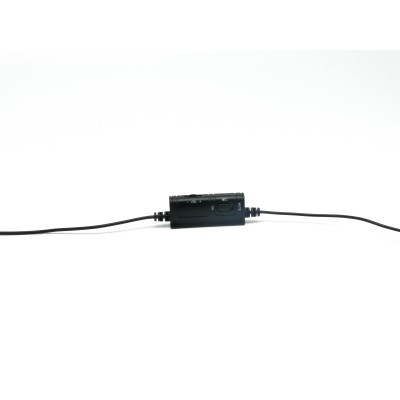 Technical specifications:

Comfortable monaural headset
Plugs directly to your PS4 controller
Volume control on the switch and adjustable microphone
Anti-noise micro, light and comfortable
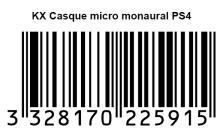 Ref Innelec : 	 61881177082
Barcode : 	 3328170225915
Deee : 	 0,08 €
Recommended public price : 9,99 €
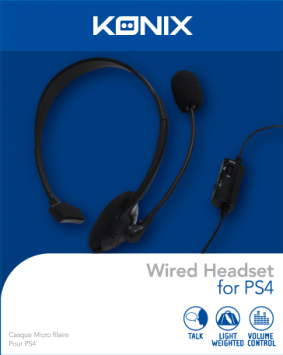